精通英语三年级-上册-Unit 6
Unit6 I like hamburgers.
WWW.PPT818.COM
Content
2
Warm-up
很多同学在英语学习中都会遇到不会使用不定冠词a和an，也弄不清some的含义和用法的情况。那么，今天我们就一起来学习如何正确区分不定冠词a和an，理解some的含义以及如何正确使用它们吧！
Presentation
1、不定冠词a和an的相同点：
（1）两者在意义上没有本质区别，它们两者都可以表示一个、一只、一本、一件、一片、一块等，。
（2）它们只能用于单数可数名词之前。
Presentation
2、不定冠词a和an的区别：不定冠词a用于辅音开头的单词前，而不定冠词an则用于元音开头的单词前。
eg: a  car (一辆汽车）
a  banana（一根香蕉）
a  pen（一支钢笔）
有些以辅音字母开头但发元音的单词也会使用an来修饰，例如：an hour(一小时）
Presentation
egg
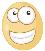 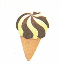 ice cream
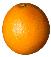 orange
umbrella
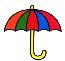 并不是所有以元音字母A/E/I/O/U开头的单词都可以使用an ，例如：unit（单元） /uniform（校服、制服）前就要使用不定冠词a。只有当单词的首字母为元音音素时，它的前面才能使用不定冠词an。
apple
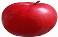 an
Presentation
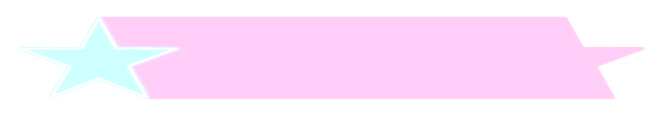 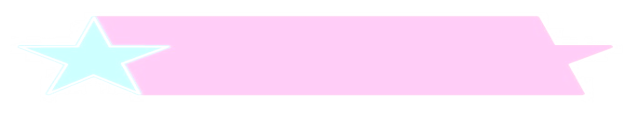 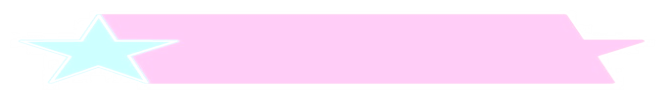 用于修饰不可数名词。
eg：some water /some milk
既能修饰可数名词单数也能用于修饰可数名词复数。eg：some apples /some pears
含义
一些、一点、若干
用法2
用法1
3、some 的含义及使用方法。
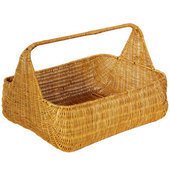 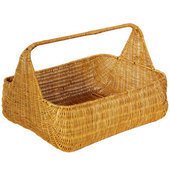 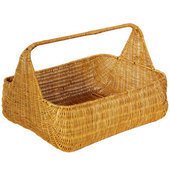 Have  a
Have some
Have  an
Practise
你能给下列食物归类并将句子补充完整吗？
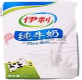 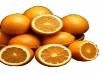 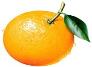 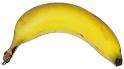 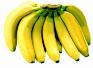 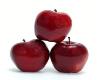 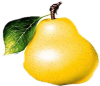 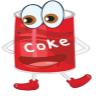 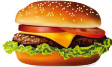 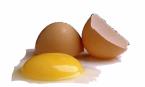 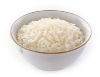 Summary
1、在使用不定冠词a/an时要注意：
以元音音素开头的单词要使用不定冠词an，以辅音音素开头的单词要使用不定冠词a。
不定冠词a/an只能用于单数可数名词前。
在英语中液态、气态、肉类等属于不可数名词这些词语前不能使用不定冠词a和an。
2、在使用形容词some时要注意：some后面即可加可数名词，也可加不可数名词，具体使用情况要依据句子的语境而决定。